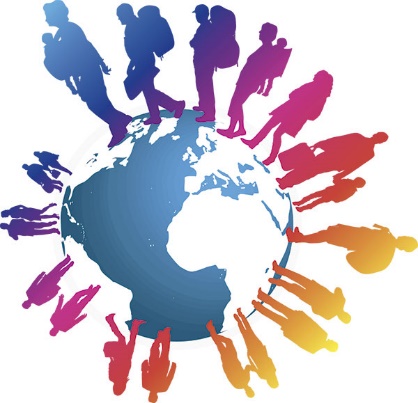 ULUSLARARASI EMEK GÖÇÜ2. Hafta: Emek Göçünün Tarihi
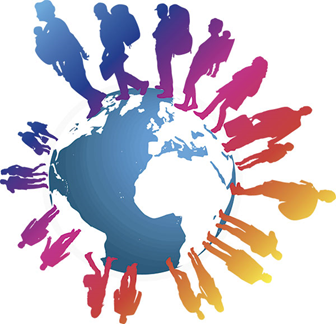 Küreselleşme ve Göç
Castles vd. (2008) tarafından göçler çağı olarak adlandırılan günümüzde, küreselleşme ile hem sermaye, mallar ve bilgi akışı hem de göçmenler ulusal sınırları aşmaktadır (Toksöz, 2006:1). 
Sınırları aşmak göçmenler için sermaye kadar kolay değildir. Özellikle gelişmiş ülkelerin göç politikaları nüfus hareketliliğini kontrol altında tutmaya yöneliktir  katı göç politikaları
1990’ların sonundan günümüze göç, dünyada ekonomik, siyasal ve toplumsal yaşamı etkileyen unsurların başında gelir. 
Farklı boyutları ile ulusal ve uluslararası politik gündemin merkezi konularından biridir, göç.
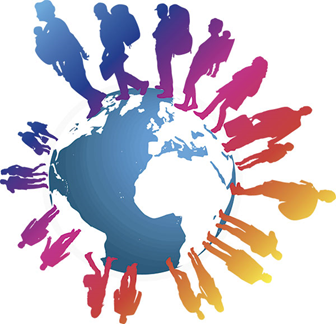 2017 yılında dünya nüfusu:  7,6 milyar 
2020 Dünya Göç Raporuna göre, dünya göçmen nüfusu 272 milyon olarak tahmin edilmektedir. 
Bu göçmenlerin neredeyse yarısı (%48,5), Kuzey Amerika, Kuzey, Güney ve Batı Avrupa’da bulunmaktadır (ILO, 2015a). 
Bununla birlikte, 2016 yılı sonunda dünya üzerinde sığınmacı, mülteci, ülke içinde yerinden edilmiş toplam 65,6 milyon insan olduğu belirtilmiştir.
http://www.unhcr.org/figures-at-a-glance.html
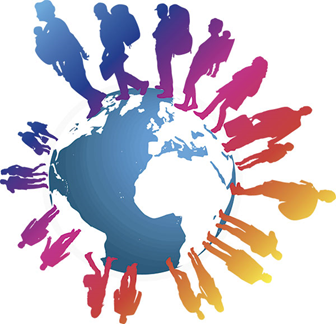 Genellikle göç, azgelişmiş ve gelişmekte olan ülkelerden gelişmiş ülkelere yöneliktir. 
Latin Amerika ve Karayipler’den  Kuzey Amerika’ya (ABD, Kanada)
Asya’dan  Petrol zengini Ortadoğu ülkeleri ve tüm dünyaya
Türkiye’den  Batı Avrupa ülkelerine,
Hindistan’dan  Denizaşırı ülkelere ve İngiltere’ye, 
Çin, Hindiçin’den (Myanmar, Tayland, yarımada Malezya'sı, Laos, Kamboçya ve Vietnam) ve Filipinler’den  Hem denizaşırı hem Avrupa ülkelerine doğru. 
Afrika  Hem kıta içinde hem de kuzey Afrika ülkelerinden Avrupa’ya (Akdeniz rotası) ve petrol zengini Ortadoğu ülkelerine
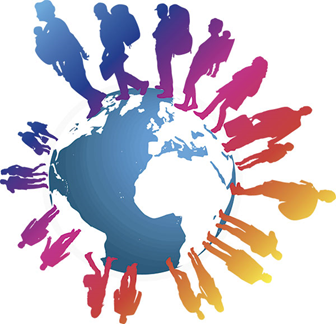 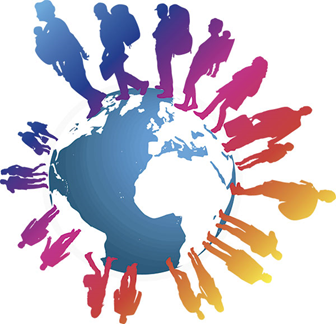 Kaynak: https://news.nationalgeographic.com/2015/09/150919-data-points-refugees-migrants-maps-human-migrations-syria-world/
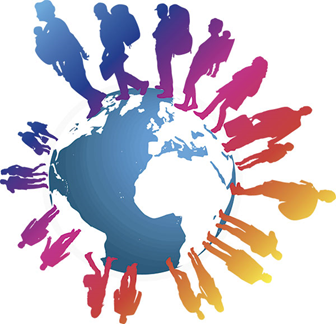 GÖÇÜN TARİHİ: 
Erken dönem emek göçünün temelinde fetihler, sömürgecilik, 
köleleştirme ve sürgün yer almaktadır. 
1492 yılında Amerika kıtasına Avrupalıların gelişinin ardından başlayan sömürgecilik faaliyetleri, bölgede işgücüne olan talebi artırmıştır. Yalnızca Amerika kıtasında değil, Asya ve Afrika’da da benzer gelişmeler yaşanmıştır. 
Şeker, kahve ve pamuk plantasyonlarında ve madenlerde çalıştırılmak üzere, köle emeği kullanılmıştır. 
Batı Avrupa’da kapitalizmin gelişim şartlarını hazırlayan merkantilist dönemde, köle emeği ile sermaye birikimi sağlanmıştır. 
Özgür emekle birlikte özgür olmayan emek, kapitalizmin gelişimi için büyük önem taşımıştır.
1550lerden itibaren Portekizli gemiciler Karayiplere, Güney ve Kuzey Amerika’ya 15 milyon Afrikalı getirilmiştir.
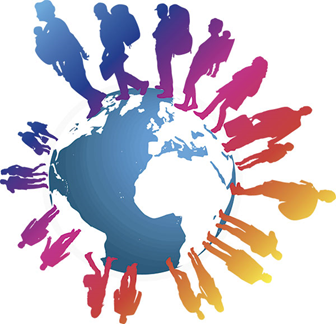 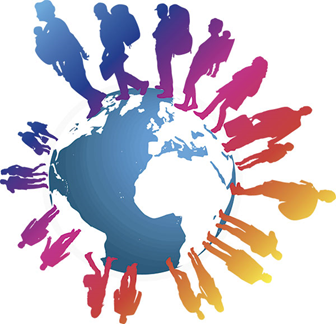 Sömürgecilikle birlikte görülen kitlesel emek göçü, günümüzün 
gönüllü emek göçünden farklıdır. 
Zorla yerinden edilen insanlar yine zorla çalıştırılmıştır. 
16.yy ilk yarısında İspanyolların Meksika ve Peru’ya girmesinin ardından altın ve gümüş madenlerinde yerliler çalıştırılmış, zorlu çalışma koşulları nedeniyle, nüfus büyük ölçüde azalmıştır. 
«1519’da orta Meksika’da 11 milyon olan nüfus 1650’de 1,5 milyona kadar düşmüştür» (Toksöz, 2006: 12). 
Yerli nüfusun azalması nedeniyle ihtiyaç duyulan işgücü Afrika’dan zorla temin edilmiştir: KÖLE TAŞIMACILIĞI SİSTEMİ
Afrikalı kölelerin % 13’ünün limanda ya da gemi hücrelerinde 
   öldüğü tahmin edilmektedir.
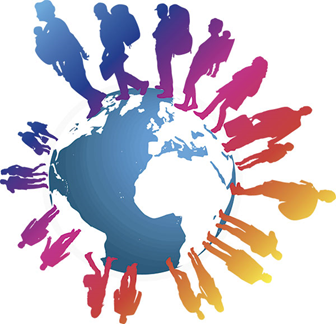 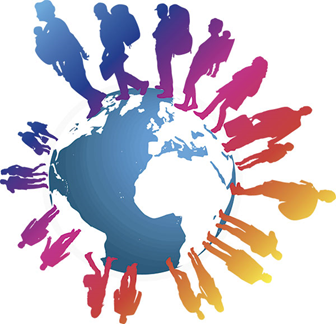 Zorlu okyanus yolculuğunun sonunda sağ kalan kölelerin plantasyonlarda yaşam süresi ortalama beş yıldır!
Köleleri beslemek ve üremelerini sağlamak mı, ölüme terkedip yenileri getirtmek mi daha karlı? 
Uzun süre yenileri çok ucuza temin edilebildiği için kadın köleler düşük yapmaya zorlanmış ve doğan çocuklar öldürülmüştür. (Çocukları çalışma yaşına kadar beslemek maliyetli olarak görülmüştür)
Zamanla köle fiyatları yükselmiş, toprak sahipleri kendi kölelerini yetiştirmeye yönelmiştir. 
Kölelerin 2/3ü erkeklerden oluşmaktadır. Kadınlar erkeklerden farklı olarak ayrıca cinsel sömürüye maruz bırakıldılar.
Ticaret üçgeni
Plantasyonlarda çalıştırılan kölelerden farklı olarak, yeni yerleşim yerlerinin yönetimi, denetlenmesi için Avrupa kökenli insanların göçü de yine aynı dönemde daha az olmakla birlikte görülmektedir. 
Köle sisteminin organize edilme biçimi: üç köşeli ticarettir (Castles ve Miller, 2008: 72)
Avrupa, Afrika ve Amerika kıtaları arasında Atlas okyanusuda seferler gerçekleştirilmiştir:
 Silahlar ve mamul mallar Avrupa liman kentlerinden B. Afrika’ya
Mallar karşılığında Afrikalılar Amerika’ya
Hammadde, değerli madenler Avrupa’ya
kaynak: https://www.manhattan-institute.org/html/comparing-immigrant-assimilation-north-america-and-europe-5846.html
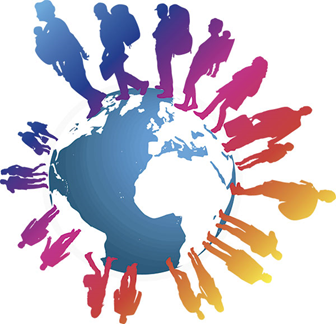 Sözleşmeli emek (amele sistemi): 
Kölelik ile özgür işçilik arasında bir kategoridir. 
1830lardan sonra Çin ve Hindistan’dan sermayenin işgücüne ihtiyaç duyduğu bölgelere ağır çalışma koşullarında, düşük ücretli işlerde çalışmak üzere göç edilmiştir. (İngiliz, Fransız, Alman sömürgelerine, güney ve kuzey Amerika’ya)
Aracılara borçlandıkları için uzun yıllar kötü koşullarda çalışmak zorunda kalmışlardır.
(Kuliler, coolie: amele, vasıfsız işçi)
1 milyonu aşkın sözleşmeli işçi Japonya’dan Hawai, ABD, Brezilya ve Peru’da çalıştırılmıştır. 
40 farklı ülkeden işçi sömürgelerde çalıştırılmıştır. 
Örneğin Hollanda sömürgelerinde 1834-1941 arasında sözleşmeli işçiler 12 milyondan 37 milyona çıkmıştır (Castles ve Miller, 2008: 76). 
Bu işçilerin maliyeti kölelerin maliyetinden düşüktür. 
Aracılar eliyle gerçekleştiği için daha organizedir.
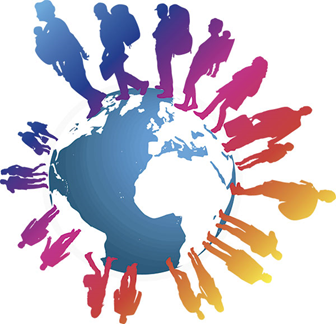 Bir diğer önemli emek göçü, İngiltere’de mülksüzleşen ve 
kentlerde atölyelerde, fabrikalarda çalışmaya gelmiş kitlenin, yoksulluk nedeniyle ABD’ye ve diğer sömürge ülkelerine göçüdür. 
              FIRSATLAR ÜLKESİ
18.yy ortalarından 19.yy sonlarına kadar merkez ülkelerin 
sanayileşme sürecinde çevre ülkelerin topraksız köylüleri, işsizleri merkez ülkelere ya da onların sömürgelerine iş bulmak için göç etmişlerdir. 
1846-90 arasında 17 milyon kişi Avrupa’dan işsizlik ve yoksulluk nedeniyle ayrılmıştır. (Gönüllü göç etseler de zorunluluklar nedeniyle bu hareketlilik yaşanmıştır.)
Bunların 8 milyonu İngiltere ve İrlanda’dandır. 
Almanya’dan 3,5 milyon kişi yoksulluk, kırsal alanlarda kötü hasat nedeniyle göç etmiştir.
İngiliz, Fransız, Alman ve Hollandalılar  kuzey Amerika’ya, 
İspanyol ve Portekizliler  güney Amerika’ya yönelmişlerdir.
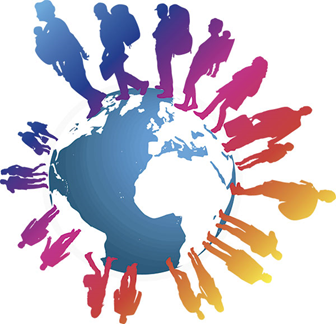 1880’e kadar okyanusu aşmayı finanse edebilen ABD’ye göç 
   ediyordu. (Sonrasında göçe ilişkin yeni düzenlemeler getiriliyor.)
1880 sonrası ırkçılık özellikle Çinlilere ve Asyalılara yönelik olarak baş göstermiştir. 
1920’ye kadar Avrupa ve Latin Amerika’dan göç serbest olarak kalmıştır.
1.Dünya Savaşı’na kadar Avrupa’dan göç devam etmiş, yaklaşık 27 milyon Güney ve Doğu Avrupalı kıtayı terketmiştir. (1891-1920)
Savaş sonrasında ABD göçü kısıtlayan düzenlemeler yapmış, 1930 ekonomik bunalımı ile de göç iyice sınırlanmıştır. 
1800-1930 arasında toplam 40 milyon Avrupalı göç etmiştir ABD’ye.
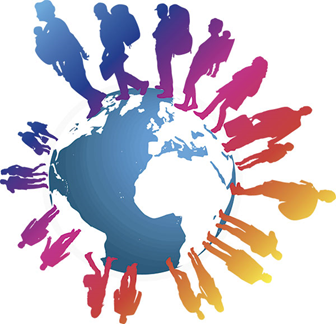 Farklı etnik gruplardan gelenlerin farklı sektörlerde yoğunlaştığı ABD’de işçi sınıfını Asya Avrupa, Afrika ve Latin Amerika kökenliler oluşturmuştur. 
Başta Asyalılar olmak üzere, güney Avrupalı göçmenlerin gelişinde kısıtlamalar gündeme gelmiştir. 
Emek göçü kategorisinde olmasa da bu dönemde Avrupa-Rusya’dan göç etmek zorunda kalan Yahudiler, ekonominin durağan olduğu bu dönemde sıcak karşılanmamıştır ABD’de. 
Kanada ise 18. yy sonlarından itibaren İngiltere, Fransa, Almanya ve diğer K. Avrupa ülkelerinden göç almıştır. 
ABD’deki kölelik uygulamalarından kaçan Afrika kökenlilerin de Kanada’ya göç ettiği bilinmektedir. (1860 yılında 40 bin Afrikalı vardı)
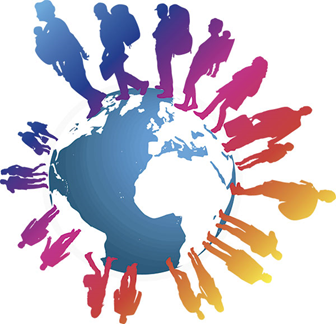 Avustralyanın emek göçü ile ilişkisi İngiltere’nin 1788 yılında sömürgeleştirilmesinin sonrasında biçimlenmiştir. 
İngiltere bu topraklarda ihtiyaç duyulan emeği İngiltere’deki hapishanelerden tedarik etmiştir.
Hem erkek hem de kadın mahkumlar özgür olmayan emek kategorisinden yeni topraklara çalıştırılmaya gönderilmiştir. 
Beyaz Avrupalı göçmenin yeterli olmadığı durumda Çin, Hindistan ve G. Pasifik adalarından işgücü temin edilmiştir. 
İngiltereli işverenler-Avustralyalı işçi hareketi arasında 
«Beyaz erkek işçiler ile Asyalılar arasında çatışmalar»
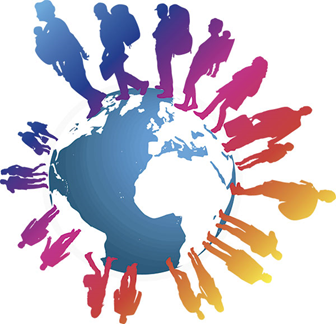 İki dünya savaşı arasında Avrupa’da göç durgunlaşmıştır. 
2. Dünya Savaşı sırasında: Nazı Almanyası işgal ettiği ülkelerden 
   esir aldığı insanları silah sanayiinde çalışmaya  zorlamıştır. 
2. Dünya Savaşı sonrasında ise B. Avrupa’da ihtiyaç duyulan ucuz, vasıfsız işgücü ihtiyacı, Türkiye, Yugoslavya, Güney Avrupa, Kuzey Afrika ülkelerinden gelen göçmen işgücü ile karşılanmıştır. 
Benzer şekilde ABD’de ucuz işgücü ihtiyacı 20. yy ortalarında Meksikalılarca karşılanmıştır. (Bracero Programı: 1942-1964, 4.6 milyon sözleşme, Bugün ABD’de göçmenlerin %28’i Meksika kökenlidir 12 milyon)
Kapitalist birikim sürecinde göç, ucuz işgücünü sağlaması açısından önemli bir işleve sahiptir.
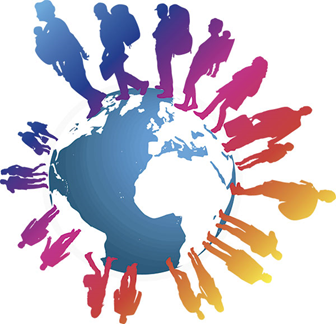 ABD’ye sözleşme ile giden Meksikalı göçmen işçiler
Sonuç
Sömürgecilik döneminden günümüze kapitalizmin gelişmesinde, sermaye birikiminde iç göç ve uluslararası göçün payı büyüktür. 
Ülkelerin iktisadi gelişmeleri/atılımları ucuz göçmen emeği olmadan gerçekleştirilemezdi. 
Ülke nüfusu işgücü piyasasında ihtiyaç duyulan işgücünün yerlilerce karşılanmasında yeterli değilse, ucuz göçmen işgücü ithal edilmektedir. 
Bu da ülkelerin nüfus yapısını değiştirebilmektedir. 
Göçün sınırlandırılması kimi zaman nüfus yapısının korunmasına yönelik bir tedbir olarak gerçekleşmektedir.
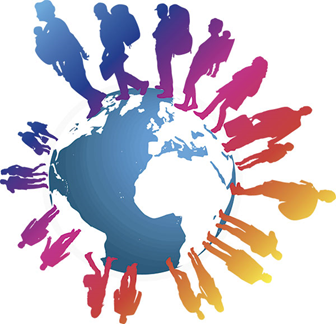 Kaynaklar 
Castles ve Miller (2008) Göler Çağı, Modern Dünyada Uluslararası Göç Hareketleri, s.67-109.
Toksöz, G. (2006) Uluslararası Emek Göçü, İstanbul: Bilgi Üniversitesi Yayınları , s.1-16.

Uluslararası göçe ilişkin sayısal veriler için Uluslararası Göç Örgütü’nün sayfasını inceleyebilirsiniz: 
https://www.iom.int/world-migration (23.02.2019)